Activity 5AFood Transport
1
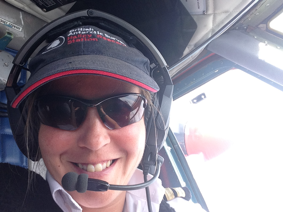 Meet the STEM Professional
Victoria Auld British Antarctic Survey
2
To evaluate the best method for transporting food safely in the Polar regions.
Objectives
3
How do you think food is transported in the Arctic and Antarctic?

How do you think this was done in the past?

Find out more here
Introduction
4
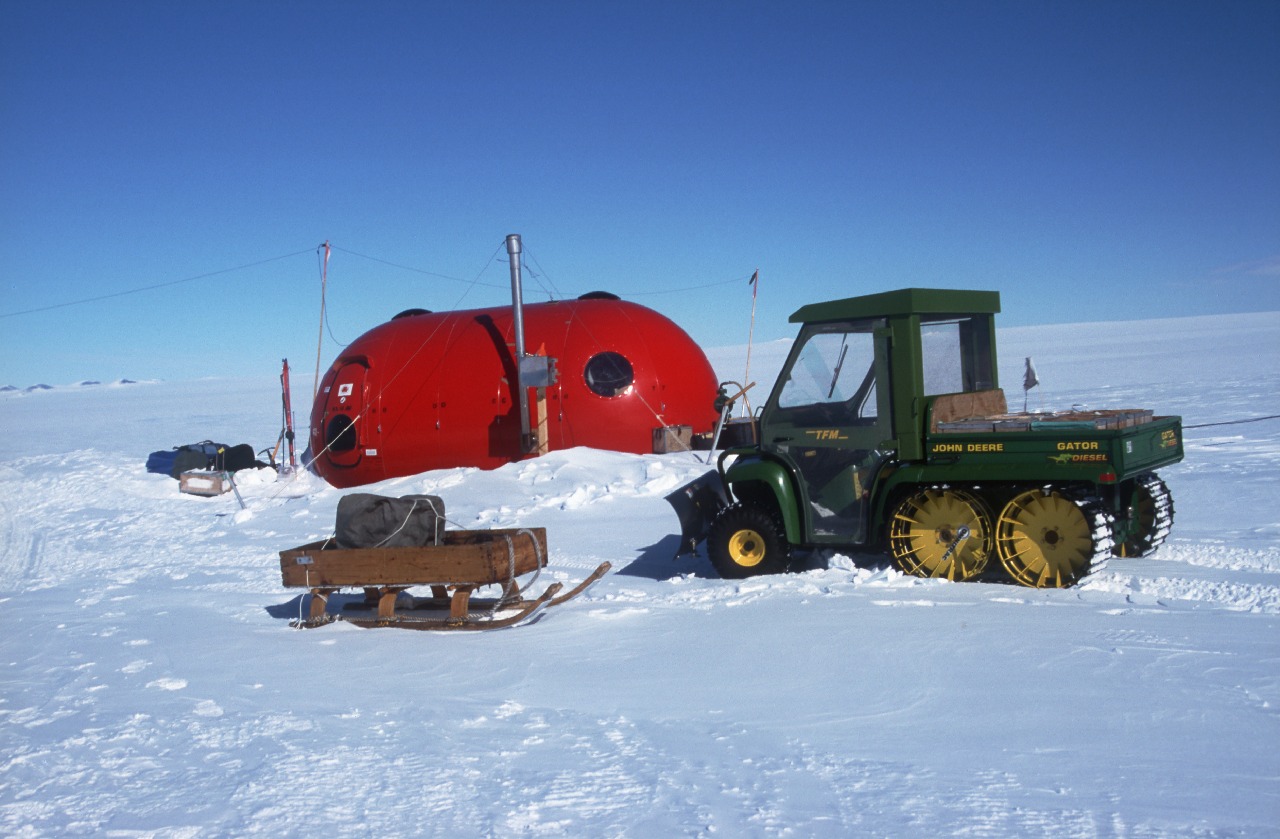 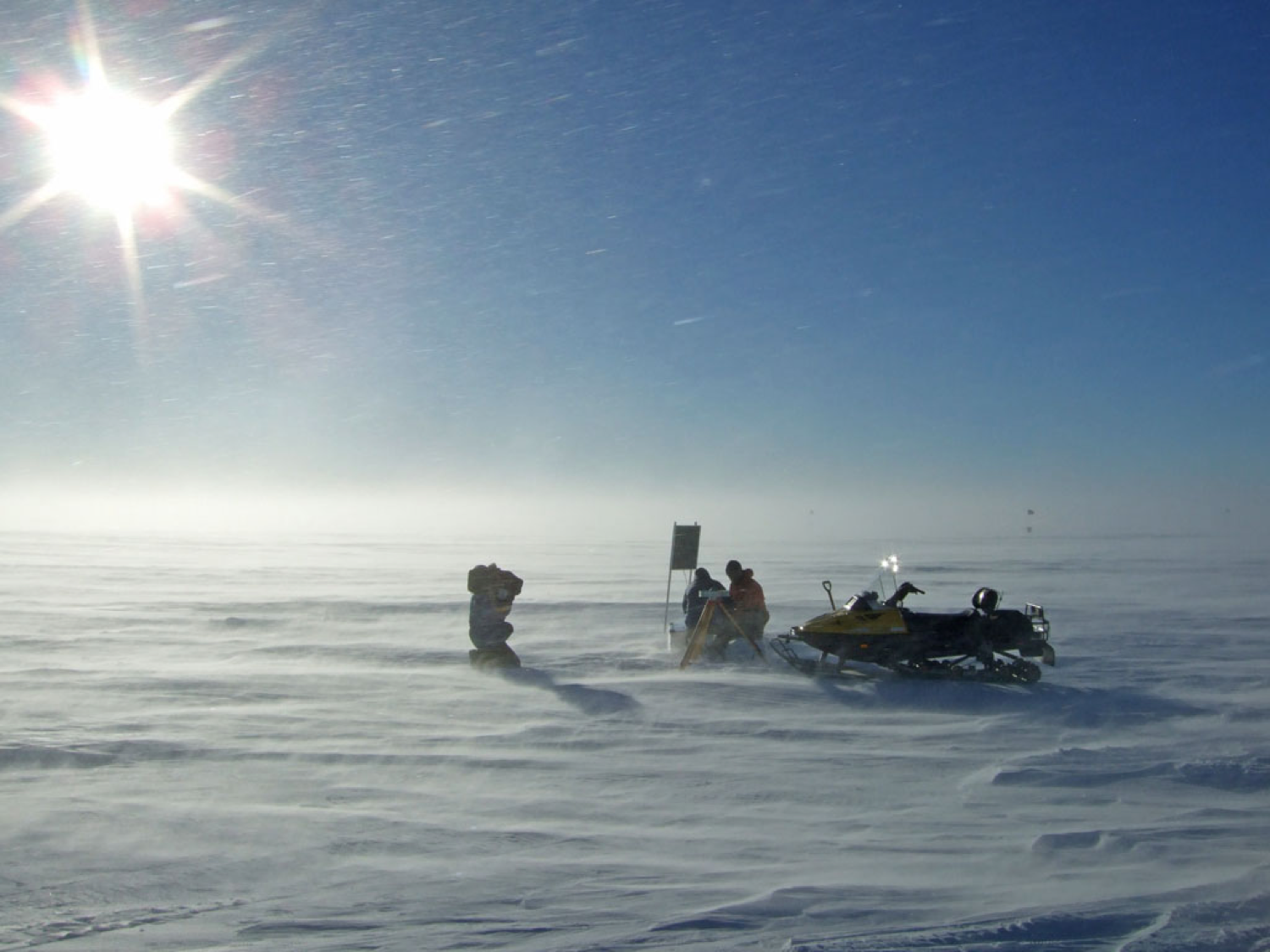 Transport in the Polar regions
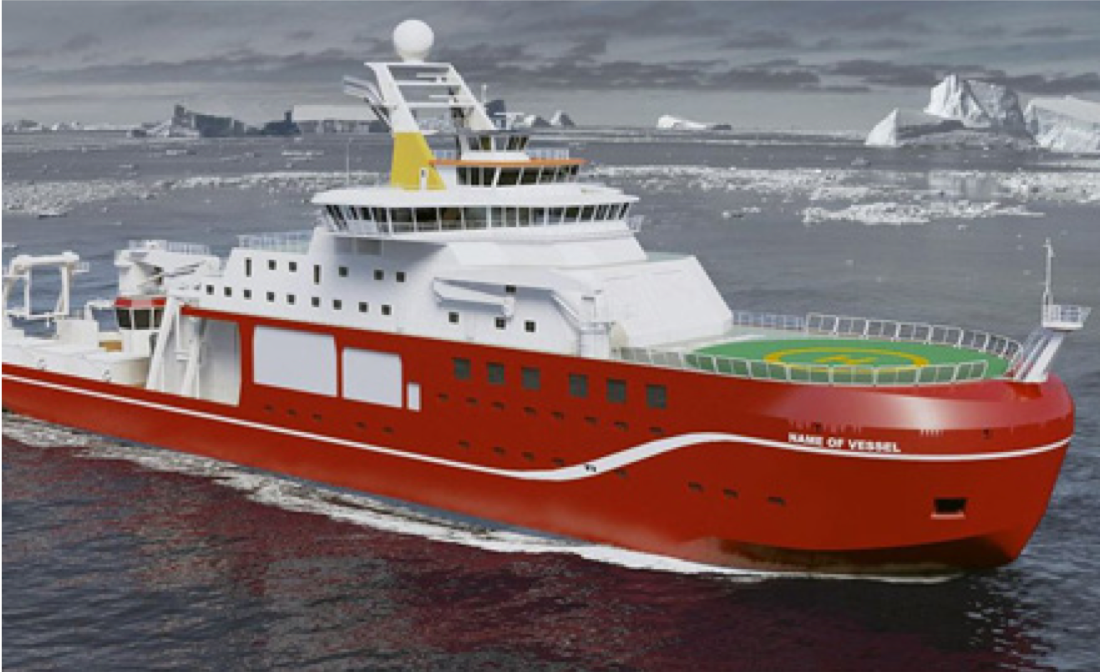 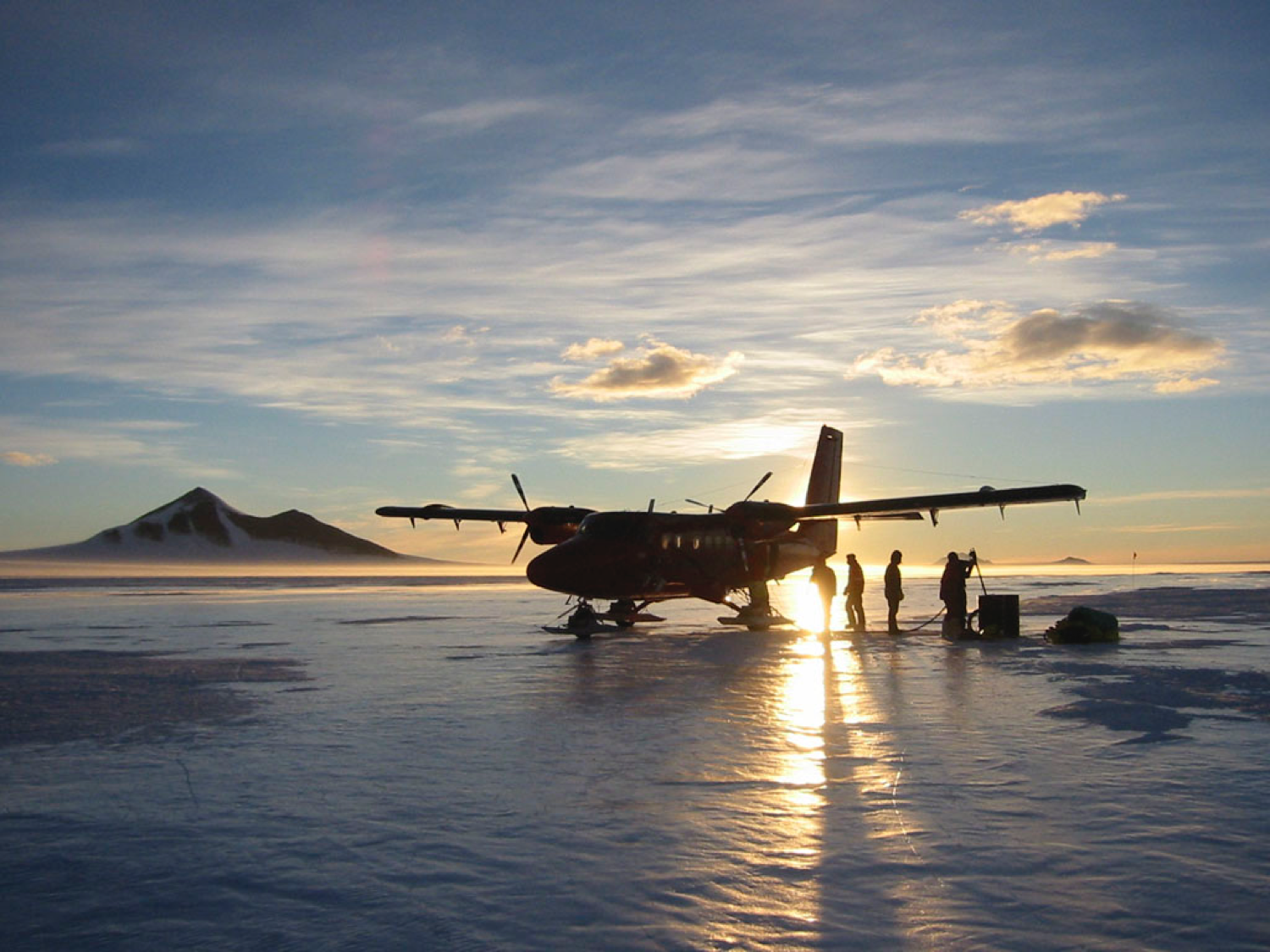 5
Pilots, like Victoria, spend their time transporting people, food and other supplies around the polar regions.  

Modern day explorers and scientists also use snowmobiles and other vehicles.  

In the past, animals were often used to pull sleds, but much of the work was done by men hauling their supplies.
Background
6
Victoria has some food to transport from one base to another and has had to land the plane further away from the research base than planned due to lack of fuel. 

How could the food be transported from the plane to the base?

Can you plan an investigation to find out which method of transport would get the food to the polar scientists quickly and safely?
Activity
7
Set up a circuit to represent a journey in the Arctic. You will need to include obstacles.  

Evaluate different ways of transporting food around the circuit:

On a sledge
In a rucksack
In a carrier bag or box
Can you think of any more methods?

How will you ensure that it is a comparative test? How will you measure success?
Activity
8
Watch this clip about Scott’s journey to the South Pole

Learn more about Scott’s journey

Compare transport in the polar regions today with transport in the past

Watch the RRS Sir David Attenborough being launched

Learn more about the RRS Sir David Attenborough
Links
9